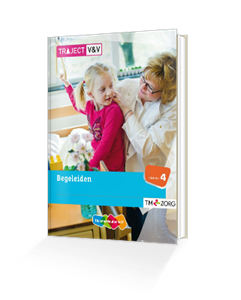 Ieder mens is uniek
Hoofdstuk 3
VP15
Begeleidingskunde

Carin Hogenbirk
September 2015
persoonlijkheid
Identiteit
Zelfbeeld
Wie ben je?
Totaal aan eigenschappen waardoor iemand zich onderscheidt
Hoe karakteriseer jij jezelf?
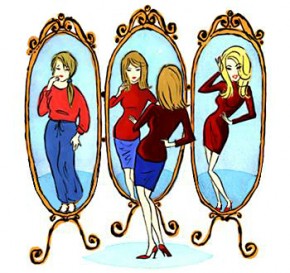 karakter
Eigenschappen die van kinds af aan bij je horen
Lief
Opvliegend
Duurzame eigenschappen (niet snel te veranderen)
Wordt beïnvloedt door omgeving
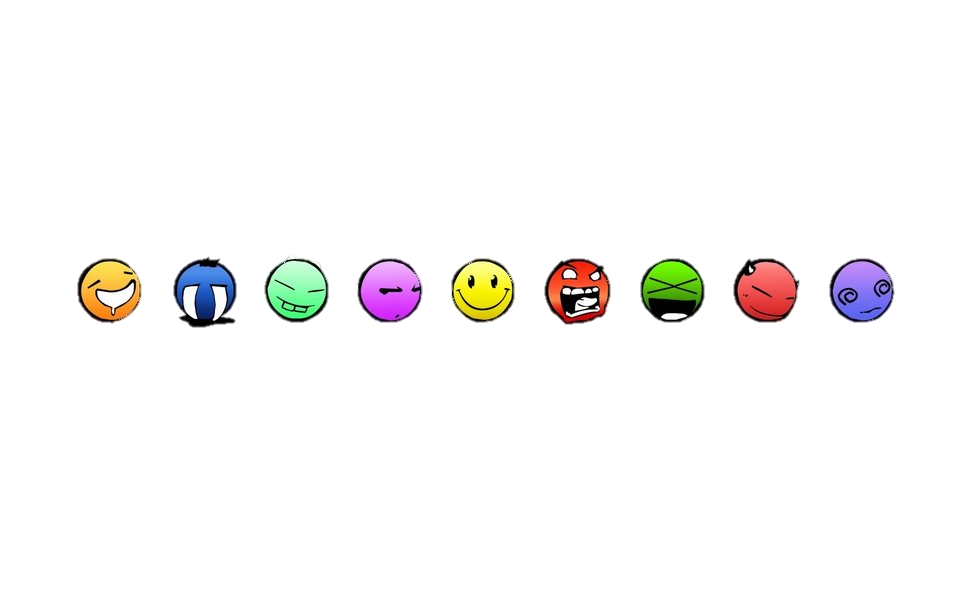 temperament
De aangeboren manier waarop iemand reageert
Voor de geboorte al merkbaar
Baby's verschillen
Motorisch actief
Huilen
Eten
Motivatie 
Waarom doet iemand iets 
Temperament 
Hoe doet iemand iets
gedrag
Overeenkomsten
Cultuur
Normen en waarden
Opvoeding
Sociale klasse
Willen bij een groep horen
Kleding
Haardracht
Taalgebruik
Beroepen
Verpleegkundigen
Politie
overeenkomsten
Gemeenschappelijke, erfelijke eigenschappen
Nederlanders
Chinezen
In de zelfde omgeving leven
Tot een bepaald volk behoren
Een bepaalde functie hebben
Zich bewust naar een bepaald voorbeeld gedragen
verschillen
Opvliegend
Rustig
Graag onder de mensen
Rust
We willen mensen graag in hokjes stoppen
Eenvoudige oordelen
Introvert type
Extravert type
Big Five test
Voer de test uit
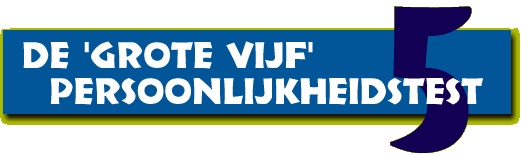 Hoe ontstaat persoonlijkheid
Aanleg
Omstandigheden
Zelfbepaling
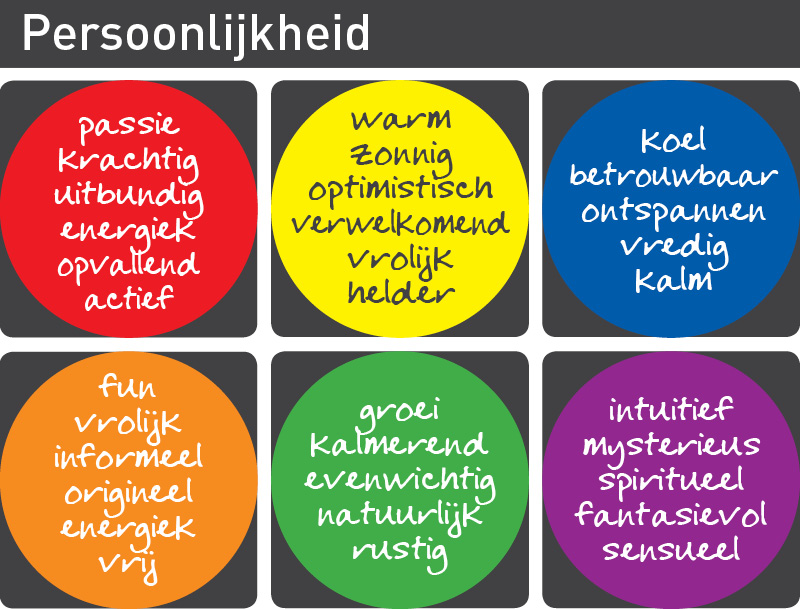 Identiteit en zelfbeeld
Identiteit
Wie ben jij
Persoonlijkheid, gedrag, innerlijk
Uiterlijk
Wat vind jij belangrijk
Zelfbeeld
Hoe zie jij jezelf
Hoe ervaar jij jezelf
Identiteitsproblemen
Identiteit
zelfbeeld
Staat niet vast
Zelfbeeld versus identiteit
Zelfbeeld versus ideale zelfbeeld
Jezelf beter leren kennen
Reflecteren
Nadenken over je gedrag
Effecten van gedrag
Feedback op gedrag
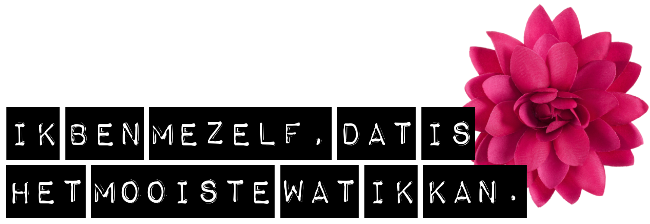 zelfreflectie
Welke vragen kun je jezelf stellen
Gedrag sturen
Kiezen welk gedrag in welke situatie
Stilstaan bij jezelf
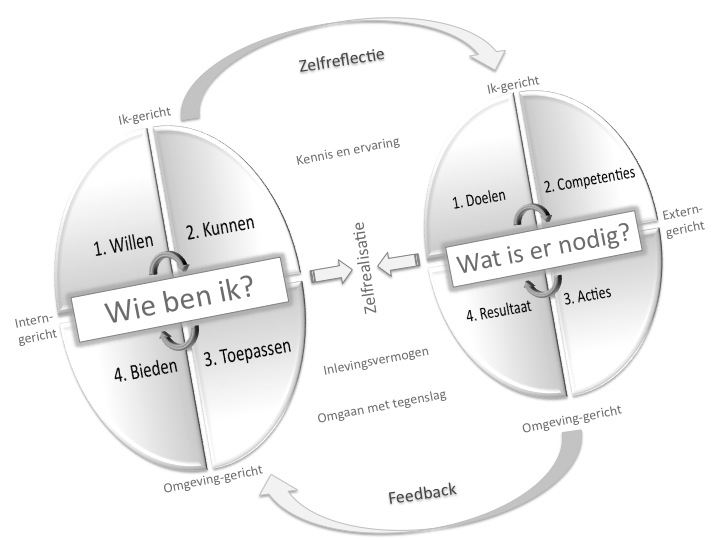 Johari venster
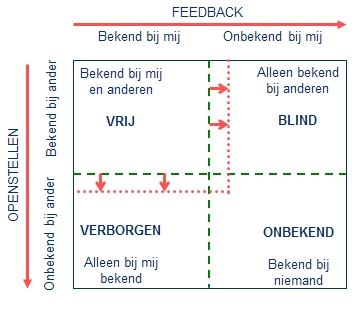 Opdrachten
Pagina 38/39
1 , 2 , 3
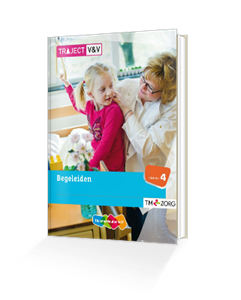